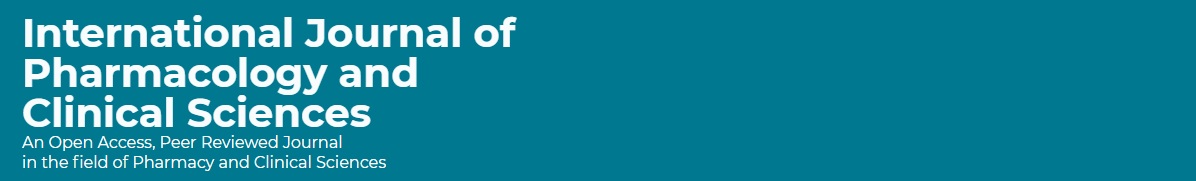 Pharmacy Safety and Occupational Health: Fire Safety Perspectives
Yousef Ahmed Alomi, Badriya Mufflih Alrasheedi, Mohannad Ali Abu-Sabah, Naif Saleh Alamri, Abdulah Khalid Al-Otaibi, Mohammed Hakami, Rola AL Kenani, Samah Mukhlef Alzaid, Areej Abdullah Al Jasser, Farida Hamad Alsaiari
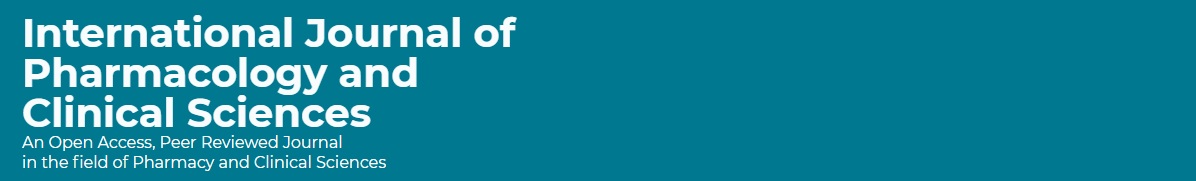 ABSTRACT: 
Objectives: To explore the occupational safety and health emphasis on fire safety policy and procedures in pharmacy practice as a new initiative in Saudi Arabia. Methods: It was a narrative review of pharmacy practice fire safety policy and procedures. Literature searched various databases, including PubMed, Medline, and Google Scholar. The search period is from the 1960s until 06 December 2023. The term is in full-text English and includes Case Reports, Classical Articles, Clinical Conferences, Clinical Studies, Clinical Trials, Evaluation Studies, Government Publications, Guidelines, meta-analyses, Observational Studies, Practice Guidelines, Randomized Controlled Trials, Reviews, Systematic Reviews, with Humans subject. All hospital or community pharmacy services are included in a search term. Besides, the National and international guidelines of general occupational safety and health in hospital practice. The committee of pharmacy occupational safety and health policy and procedures formulated and consisted of various expert members. The policy included fire prevention, Emergency Plans, Fire Protection, Safety conditions, and requirements for the pharmacy buildings and medication stores.
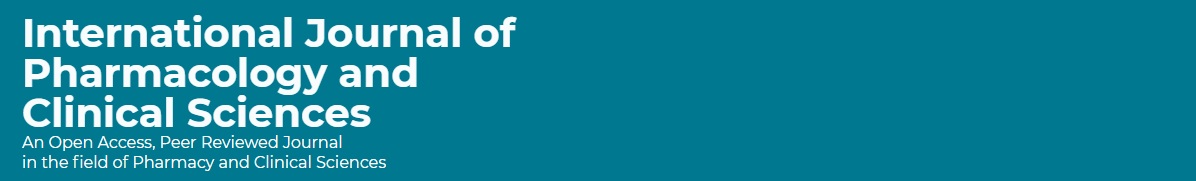 ABSTRACT: 
Results: The fire safety of pharmacy practice policy and procedures in pharmacy practice had various benefits, such as fire safety risk assessment, Usage of fire extinguishers type per each fire at each section of pharmacy services, illustrate the fire safety equipment requirement for pharmaceutical warehouse and pharmacy buildings, and instruction prevention of fire and during fire incident. Conclusion: Fire safety as part of occupational safety and health policy and procedures in pharmacy practice is a new initiative in Saudi Arabia. They will improve the pharmacy safety measurement and better occupational safety and health. In addition, it encourages pharmacy staff to adhere to local and international occupational safety and health regulations and standards. Therefore, The pharmacy occupational safety and health emphasis on fire safety highly recommended policies, procedures, and related risk assessment analysis in the pharmacy businesses in Saudi Arabia.
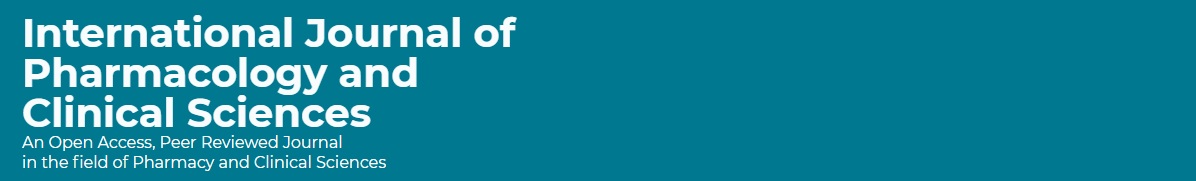 Key Words : 
Fire, 
Occupational safety, 
Pharmacy, 
Policy, 
Saudi Arabia.
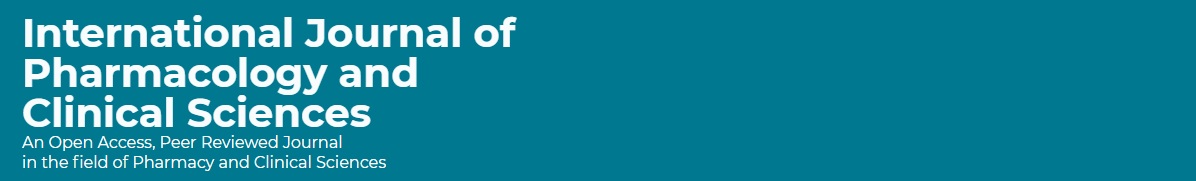 CONCLUSION: 
Fire safety as part of occupational safety and health policy and procedures in pharmacy practice is a new initiative in the overall performance of pharmacy safety measurements. It significantly improves the pharmacy occupational health plan, emphasizing safety management. The pharmacist should be aware of and implement the fire safety risk assessment, the Usage of fire extinguishers, the fire safety equipment requirement for pharmaceutical warehouses and pharmacy buildings, and instruction in fire prevention and during fire incidents. The occupational safety and health emphasis on the fire safety pharmaceutical care services policy and procedures are highly required for implementation and during pharmacy operations in Saudi Arabia.